Развитие парламентаризма в России
Составитель: учитель истории                                                                              и    обществознания                                                                             МОБУ СОШ с. Ломовка                                                                              Петрова Е.А.
«Новгородское вече» А.П. Рябушкин
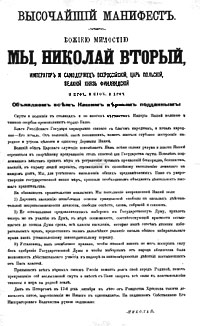 Манифест императора Николая II 
от 17 октября 1905 г. 
О создании
Государственной 
Думы
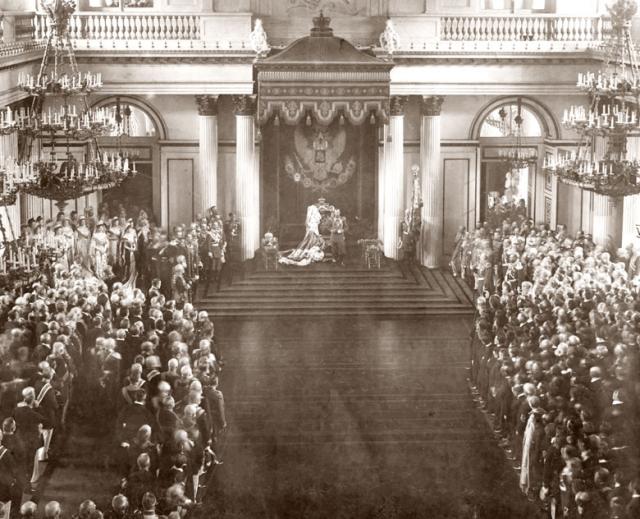 27 апреля 
– 
8 июля 

1906 г.
I  
Государственная  
Дума
Первое заседание Государственной думы состоялось 27 апреля 1906 года в Таврическом дворце Санкт-Петербурга.
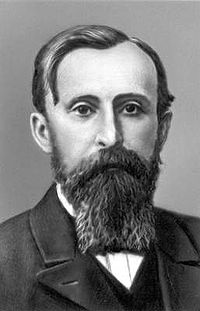 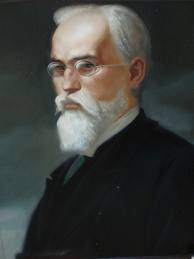 Председатель I  Государственной Думы 
С. А. Муромцев
Секретарь I  Государственной Думы  Д. И. Шаховской
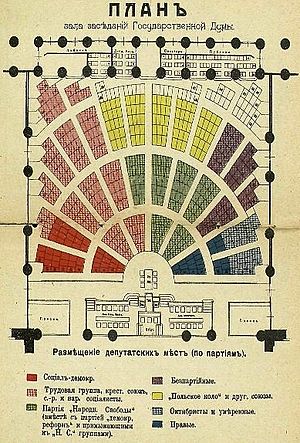 Государственная 
дума II 
20 февраля – 
2 июня 1907
Третья Дума 
ноября 1907 года 
– 
июнь 1912 года

Четвертая Дума
ноябрь 1912 
– 
февраль 1917 года
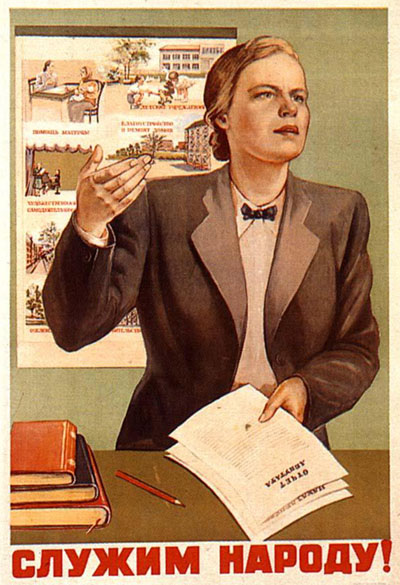 Агит.
плакат  
«Депутатка»
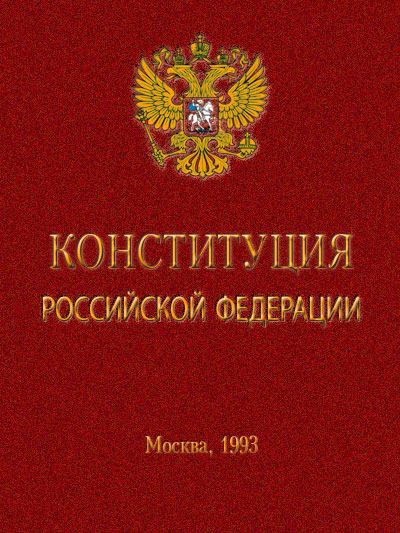 12 декабря 1993 г
Государственная дума I созыва (14 января 1994 г. — 17 января 1996 г.)
Рыбкин Иван Петрович (фракция Аграрной партии России (АПР)
Государственная дума II созыва (17 января 1996 г. — 18 января 2000 г.)
Селезнёв Геннадий Николаевич (фракция КПРФ)
Государственная дума III созыва (18 января 2000 г. — 29 декабря 2003 г.)
Селезнёв Геннадий Николаевич (фракция КПРФ, с 4 июня 2002 г. — независимый депутат)
Государственная дума IV созыва (29 декабря 2003 г. — 24 декабря 2007 г.)
Грызлов Борис Вячеславович (фракция «Единая Россия»)
Государственная дума V созыва (с 24 декабря 2007 г.)
Грызлов Борис Вячеславович (фракция «Единая Россия»)
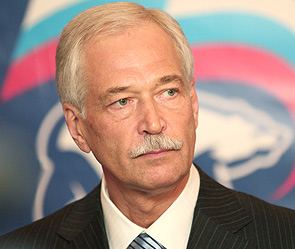 Государственная дума V созыва
 с 24 декабря 2007 г.
Председатель 
Грызлов Борис Вячеславович
Спасибо за внимание!